11.11.2018
Устный счет.
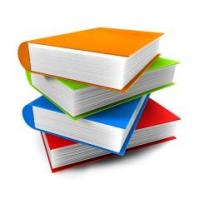 Алгебра 8 класс
Учитель математики МБОУ СОШ № 25  г. Крымска     Малая Е.В.
Найдите значение корня:
Найдите значение корня:
11.11.2018
Тема урока:
Уравнение х2=а.
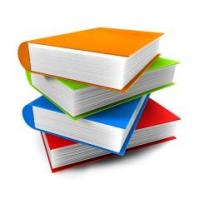 Алгебра 8 класс
Учитель математики МБОУ СОШ № 25  г. Крымска     Малая Е.В.
y
Рассмотрим уравнение   x²=а
где а – произвольное число
Если а  0
у=x²
Если а  0, то уравнение  х2 = а корней не имеет
Например:
х2 = -4
корней нет
1
x
0
1
Например:
х2 = -25
корней нет
-4
y
Рассмотрим уравнение   x²=а
где а – произвольное число
Если а = 0
у=x²
Если а = 0, то уравнение         х2 = 0 имеет единственный корень х = 0
Например:
х2 = 0
х=0
1
x
0
1
Например:
5,3х2 = 0
х=0
-4
y
Рассмотрим уравнение   x²=а
7
где а – произвольное число
Если а > 0
Если а > 0, то уравнение           х2 = а имеет два корня                х1=-а и х2=а
Например:
х2 = 4
х1= - 2   х2=  2
1
x
0
1
x1
x2
Например:
х2 = 25
х1,2= ± 5
y
Решим уравнение
x²=4
7
x1= -4 = - 2  x2=4 = 2
4
уравнение им. рациональные корни
x²=7
x
0
1
x1
-2
2
x2
x1= -7             x2=7
уравнение им. иррациональные корни